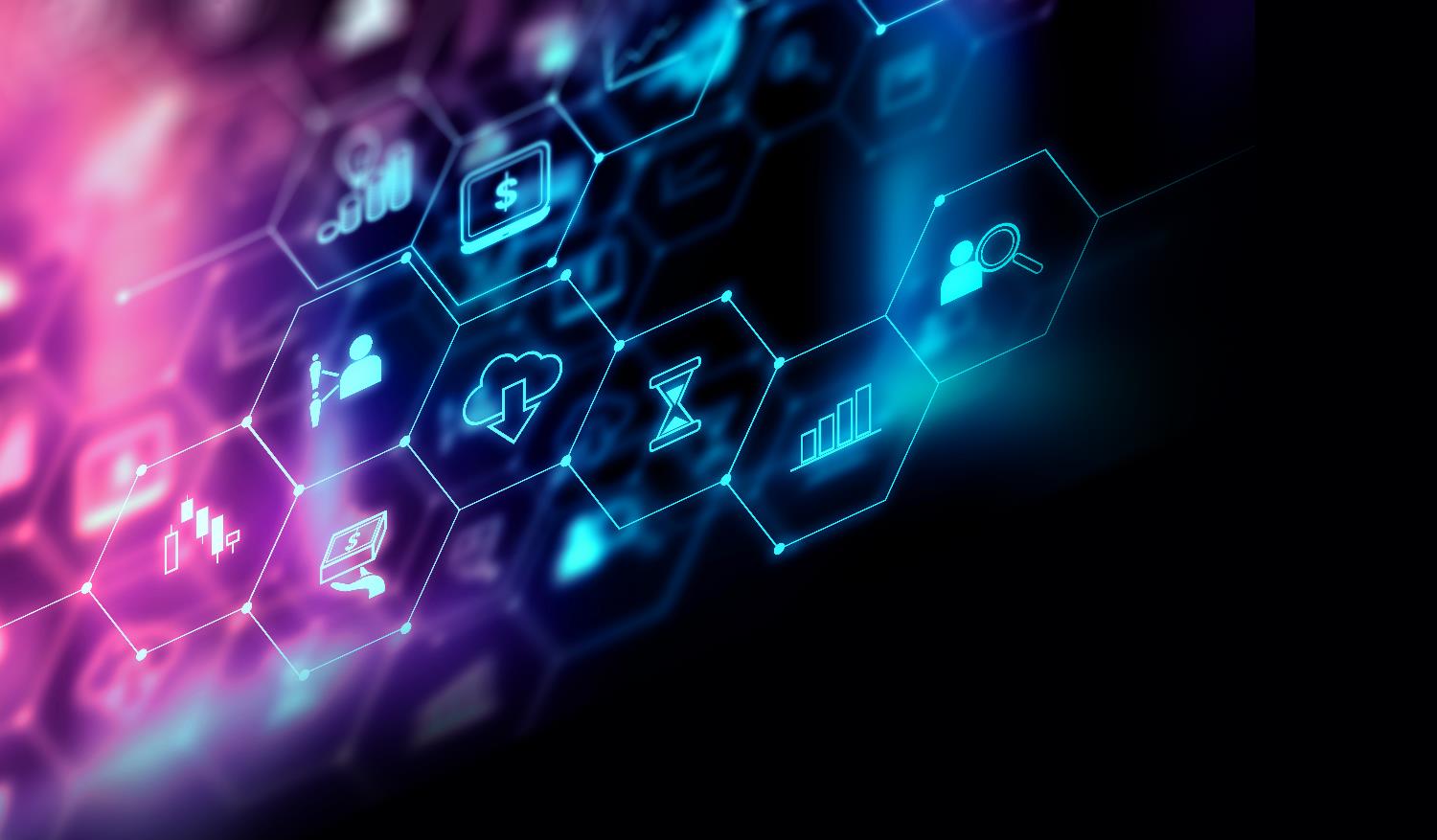 Regulación para la innovación 
e innovaciones regulatorias
17º Congreso de Derecho Financiero - Asobancaria
Laura Clavijo Muñoz
Superintendencia Financiera de Colombia
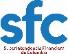 Cartagena de Indias, Julio 26 de 2018
1
ó
regulacion
para la innovación
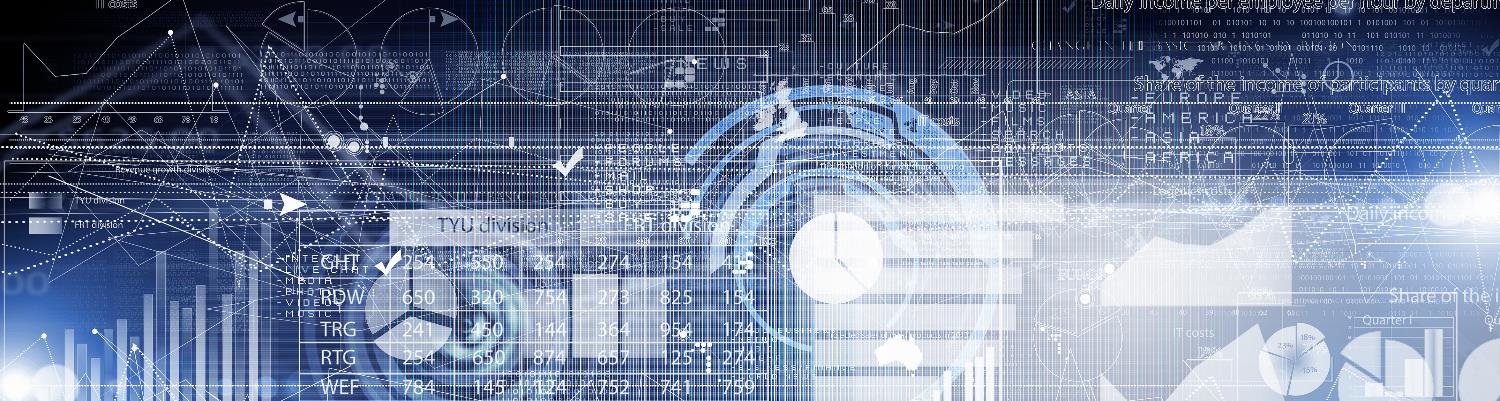 2
“DASHBOARD” DE LA INNOVACIÓN
VELOCIDAD
COMBUSTIBLE
Más de un tercio asigna al menos un 80% de su presupuesto para innovación
70% dice destinar menos del 10% del presupuesto para innovación
58% de las entidades financieras vigiladas califica como “en desarrollo” el estado de su innovación
Mientras que el 53% de las Fintech reportan un nivel “avanzado”
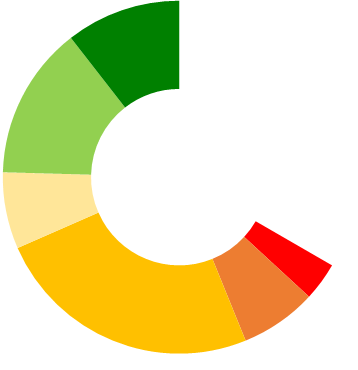 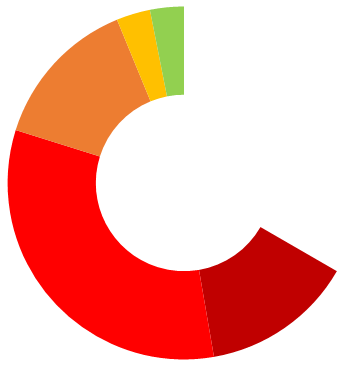 Avanzado
En desarollo
40%-60%
3
5%-10%
3
20%-40%
4
2
60%-80%
4
2
10%-20%
5
5
1
1
< 5%
10%-20%
80%-100%
20%-40%
5%-10%
40%-80%
0
0
Start-ups Fintech
Entidades Vigiladas
Start-ups Fintech
Entidades Vigiladas
Fuente: Superintendencia Financiera, Encuesta sobre Innovación Financiera y Tecnológica. Muestra representativa de 45 entidades vigiladas por la SFC y 20 emprendimientos Fintech.
3
ECOSISTEMA FINTECH
4
Colombia se posiciona como el tercer ecosistema de la región
Número de “start-ups” Fintech en América Latina y España
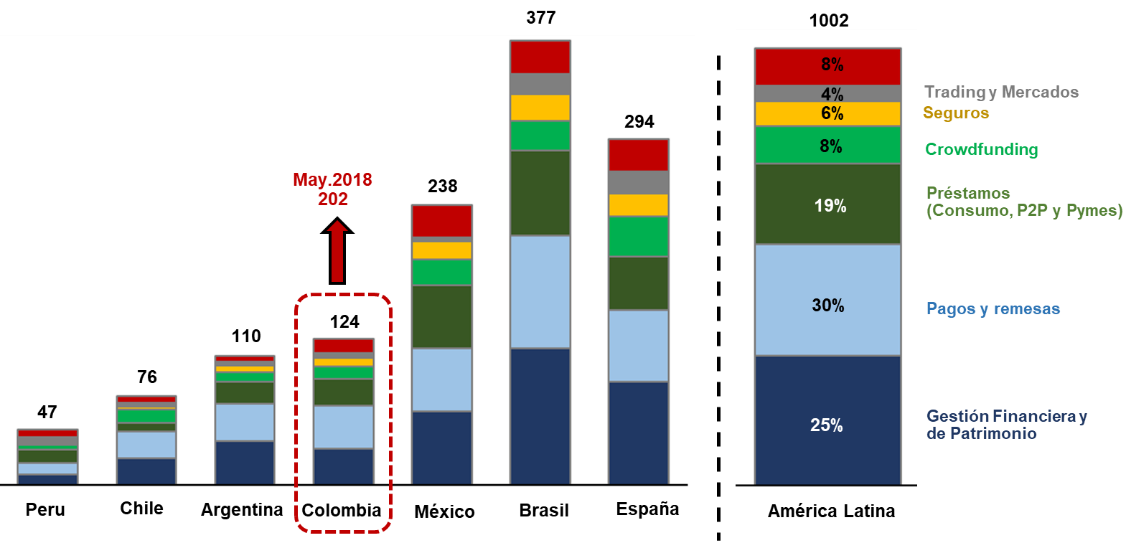 ALCANCE
Otros
DE LA INNOVACIÓN
Fuente: Finnovista Fintech Radar. Información con corte a mayo 2018 para Brasil y Argentina; octubre 2017 para el resto de la muestra.
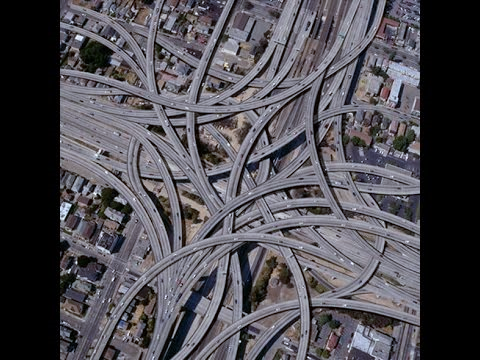 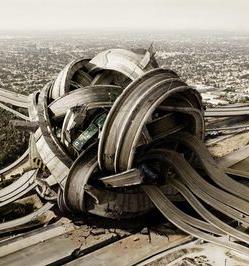 ¿Cómo visualizamos nuestra autopista para Fintech?
INFRAESTRUCTURA PARA LA
INNOVACIÓN
MacArthur Maze en Oakland, California
5
REGULACIÓN VS INNOVACIÓN
¿Muy tarde para regular?
TECNOLOGÍA
Muy adoptado para desconocer
IA
Muy temprano para saber
“dejar que las cosas pasen”
“regular y restringir”
API
P2P
Cloud
Innovación
IoT
Cripto
Regulación
DLT
Blockchain
Muy incipiente para importar
Muy grande para ignorar
Machine
ESTABILIDAD
Muy importante para fallar
Fuente: Basado en European Banking Authority (2018), “Designing a Regulatory and Supervisory Framework for Fintech”.
6
REGULACIÓN + INNOVACIÓN
Regulación + Innovación
Flexible
Escalable
Adaptable
Customer-centric
Flexibilidad en disposiciones administrativas

Regulación por actividades

Estándares de interoperabilidad

Enfoque proactivo               (“wait and see”, “test and learn”)

Innovaciones regulatorias (sandbox, laboratorios)
INNOVACIÓN
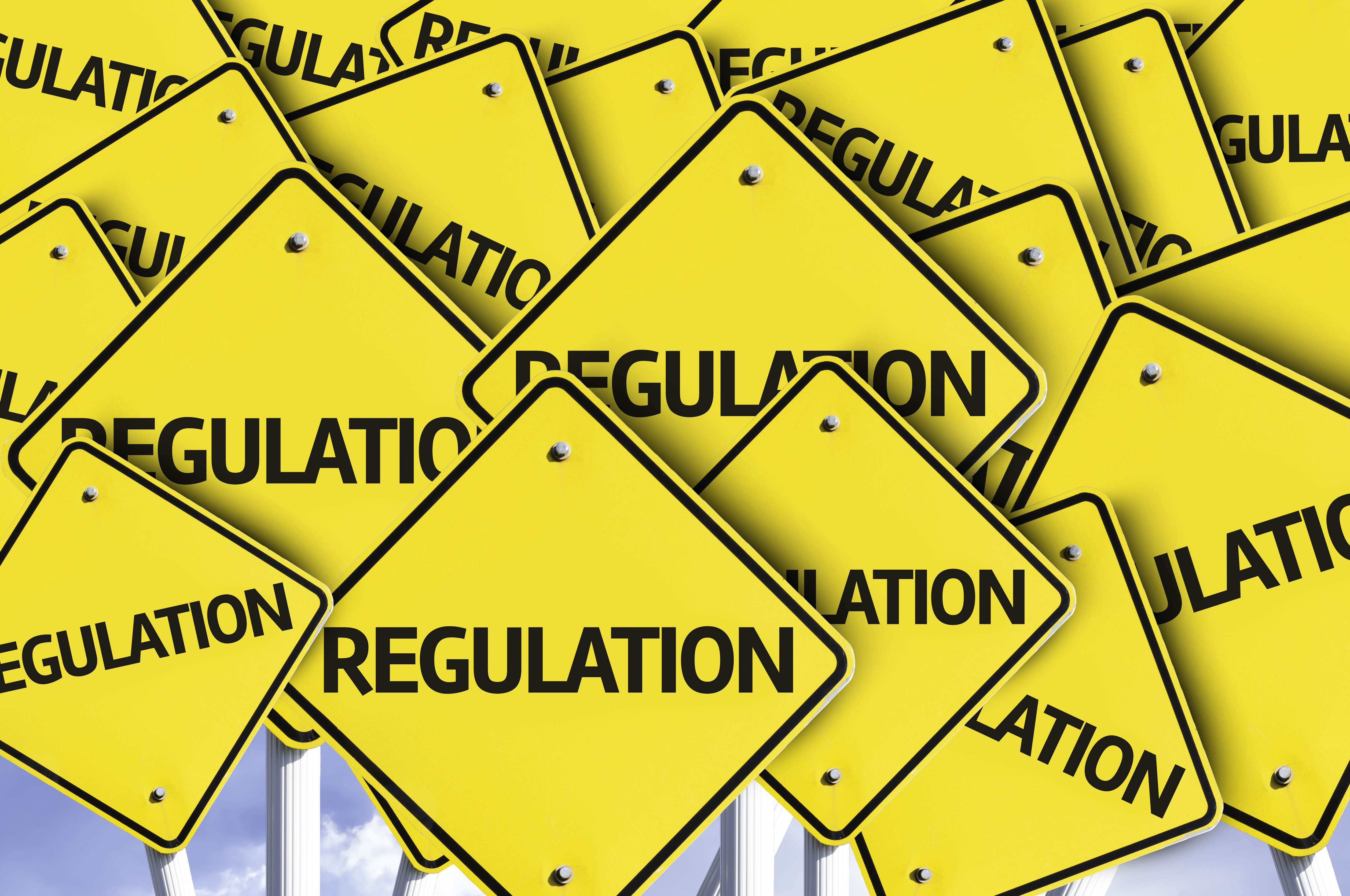 Rígida
Estática
Estable
General-sistémica
7
Apertura y transparencia
ACELERADORES DE LA INNOVACIÓN
Acceso a la información 

Protección de datos
Cooperación y colaboración
Seguridad y gestión de riesgos
120
Agilidad 

Competencia
Nuevas tecnologías para gestionar riesgos
 
Nuevos riesgos emergentes
80
160
200
40
Nuevas tecnologías
Empoderar al consumidor
MPH
Neutralidad tecnológica
 
Interoperabilidad
km/h
Virtual y digital
 
Confianza y protección
240
0
8
9
9
9
9
9
HOJA DE RUTA PARA LA INNOVACIÓN
SEDPE
Colombia ha venido pavimentado el camino hacia la innovación sostenible y responsable
5 Sepdes han recibido autorización de la SFC.
2017-2018
2018
2014-2015
2018
Gestión de riesgos
Ley de Inclusión Financiera (Ley 1735 de 2014) reglamentada por el Decreto 1491 de 2015, creó las Sociedades Especializadas en Pagos y Depósitos Electrónicos (Sedpes), entidades autorizadas para captar, dinero y efectuar transacciones tales como giros, pagos y transferencias.
Ciberseguridad (CE 007 de 2018): requerimientos mínimos que deben implementar las entidades supervisadas para una efectiva gestión de este riesgo.

Pasarelas de pago (CE 008 de 2018): instrucciones relativas a estándares mínimos de seguridad y calidad para la realización de operaciones vinculadas a las pasarelas de pago (CE 008 de 2018).
Agenda regulatoria en Fintech
Estudio y proyecto de decreto para el financiamiento colaborativo (Crowdfunding).
Estudio sobre sistemas de pago de bajo valor.
INNOVASFC: Lanzamiento del centro de innovación de la SFC; un enfoque hacia la innovación sostenible y responsable en el sector financiero.
Agenda regulatoria
innovaSFC
Y lo que sigue…
9
ó
innovacion
para la regulación
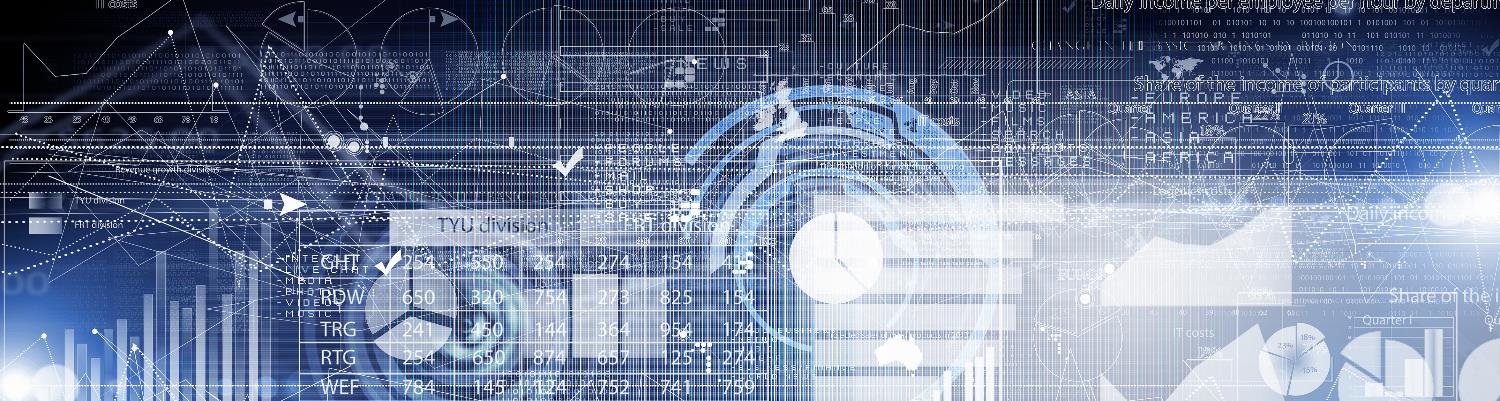 10
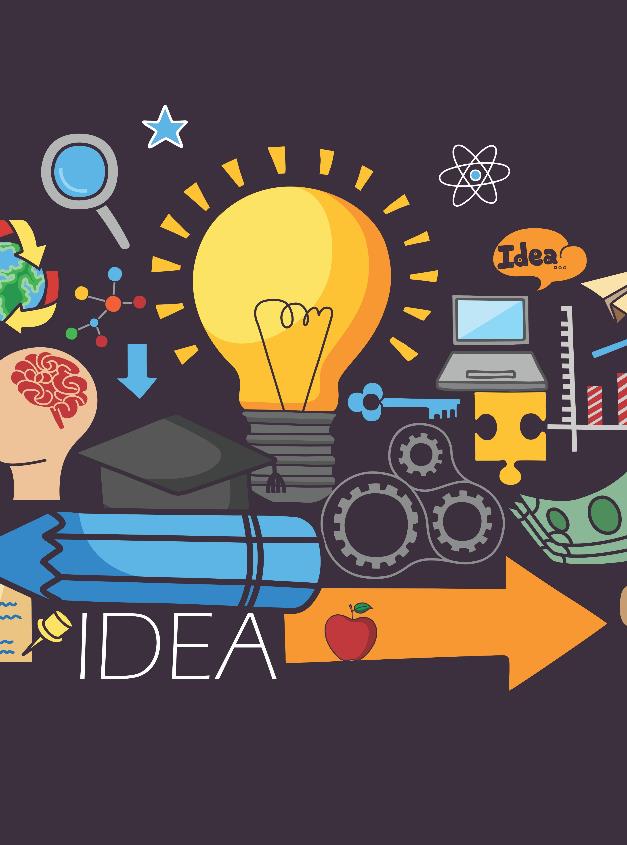 INNOVACIONES REGULATORIAS
11
El rápido paso de la innovación ha puesto sobre la mesa la necesidad de tener un enfoque innovador hacia la regulación y la supervisión del ecosistema Fintech.
Sandbox regulatorio
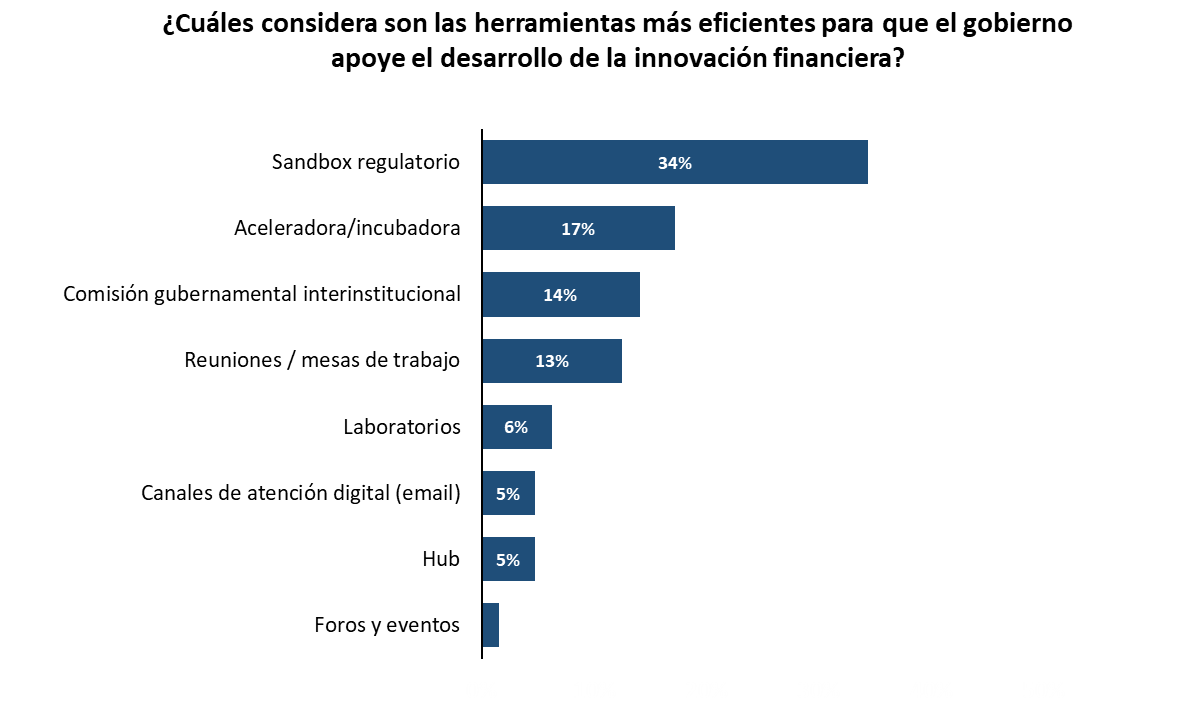 👉
Aceleradora/incubadora
Comisión gubernamental interinstitucional
Mesas de trabajo
En Colombia se evidencia un apetito por innovar con esquemas como el sandbox.
Laboratorios
Email
Hub
Foros y eventos
Fuente: Superintendencia Financiera, Encuesta sobre Innovación Financiera y Tecnológica.
LA INNOVACIÓN COMO MEDIO
La innovación regulatoria para Fintech, así como un enfoque proactivo del regulador /supervisor hacia dicho ecosistema, sirven como medio para lograr estos objetivos:
Copilotaje
Seguridad
Navegación
Velocidad
Acercamiento de primera mano a nuevas tecnologías, jugadores e innovaciones en el sector financiero:
Lograr un entendimiento más cercano de los riesgos inherentes y sus controles 
(“wait and see”)
Reducir el “time-to-market” de la innovación (pero también de la “regulación”)
Promover iniciativas orientadas a profundización financiera y protección al consumidor
Enfoque de aprendizaje (Regtech/Suptech)
Enfoque de vigilancia (“one eye on the road”)
12
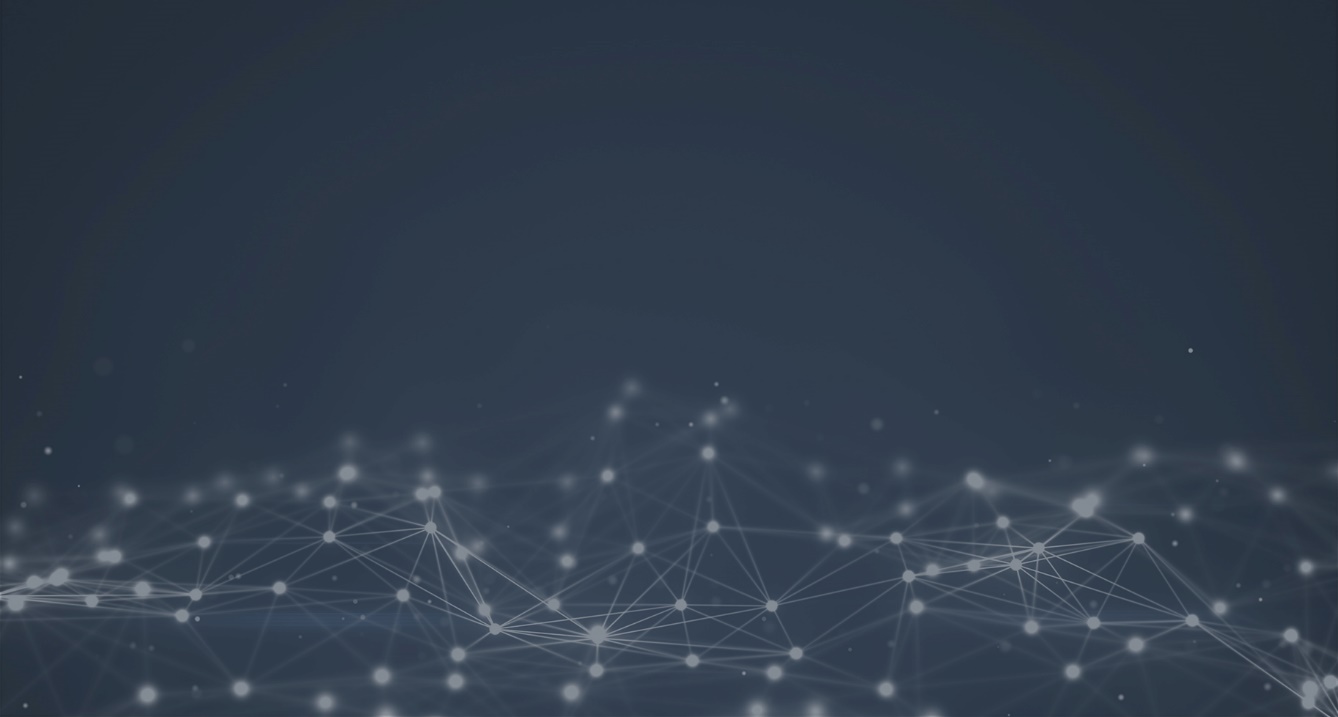 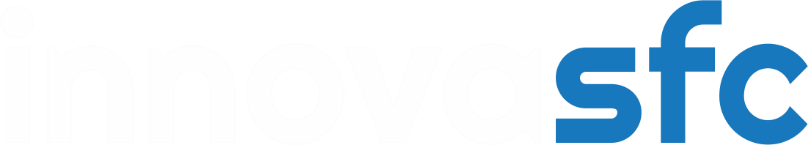 Normativa
FinTech
5
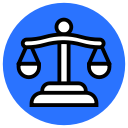 RegTech
4
3
laArenera
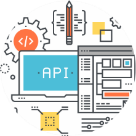 elHub
2
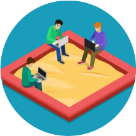 Cooperación 
y colaboración
1
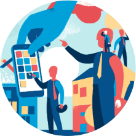 Hoja de ruta normativa para el ecosistema FinTech
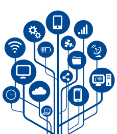 Innovar desde adentro
Sandbox del supervisor
Oficina de innovación
Estrategia integral para Fintech
13
PRIMERAS EXPERIENCIAS
14
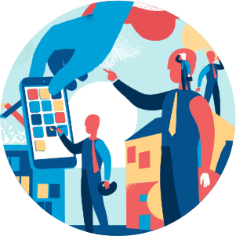 Desde su lanzamiento en abril de 2018, a través de la aplicación online ubicada en la página de innovasfc, elHub ha recibido 28 solicitudes de reunión (24 ya atendidas y 4 programadas). 
En dichas reuniones hemos contado con la participación de delegados, directores y aceleradores de las respectivas delegaturas.
elHub
La mayoría de solicitudes (95%) fueron realizadas por entidades NO vigiladas, confirmando así el apetito de esta industria por este tipo de servicios.
El 100% ha calificado el tiempo de respuesta entre bueno y oportuno. 
El 62% considera que su consulta fue resuelta durante la primera reunión. A las solicitudes restantes se les está haciendo seguimiento para poder dar respuesta oportunamente.
El 87% considera que el servicio prestado por innovasfc fue “excelente” o “bueno”.
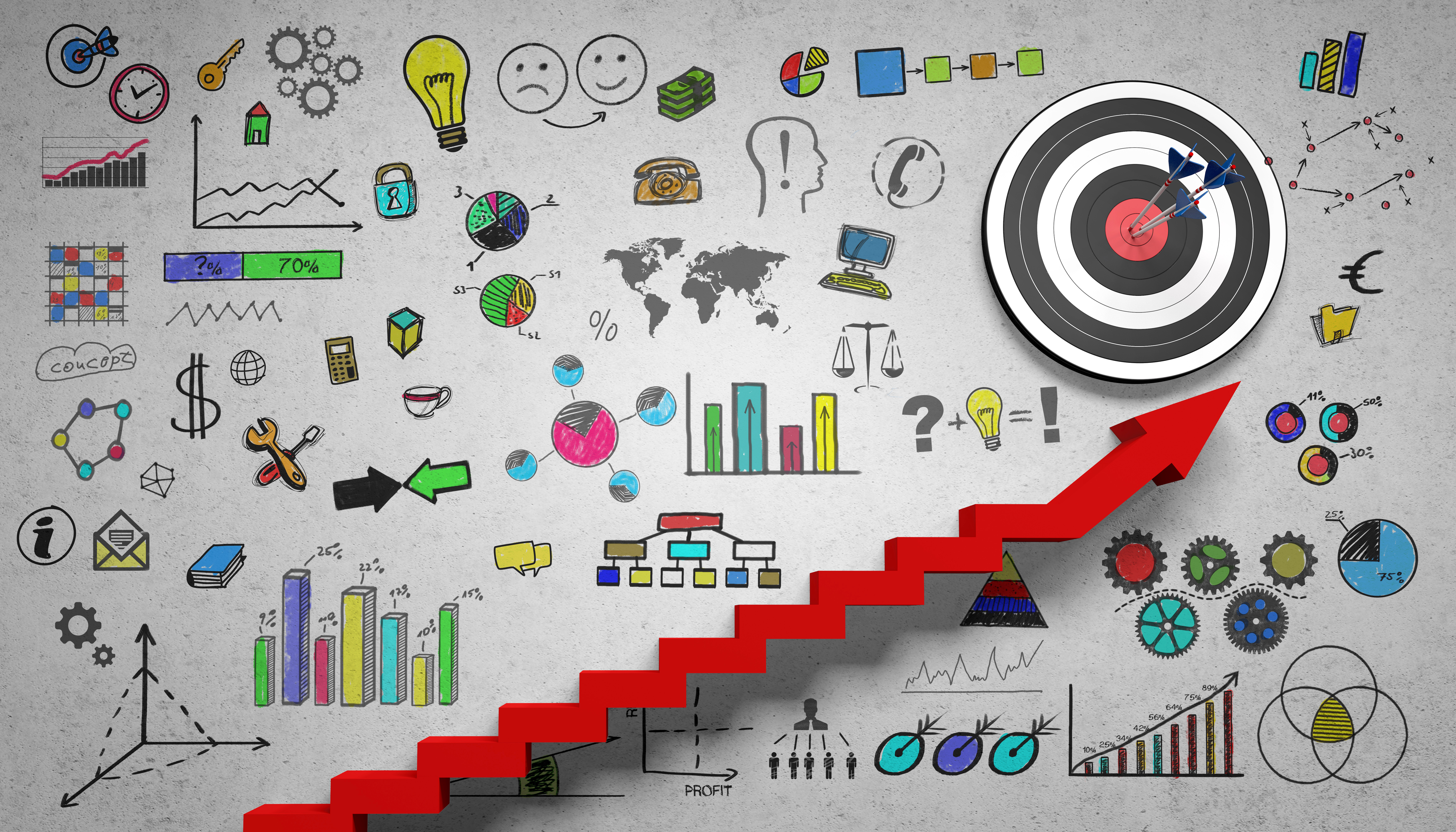 Oficina de innovación
PRIMERAS 
EXPERIENCIAS
Solicitudes de Reunión (28)
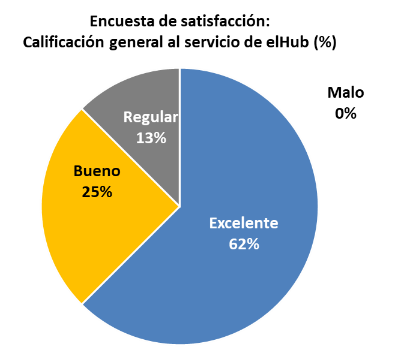 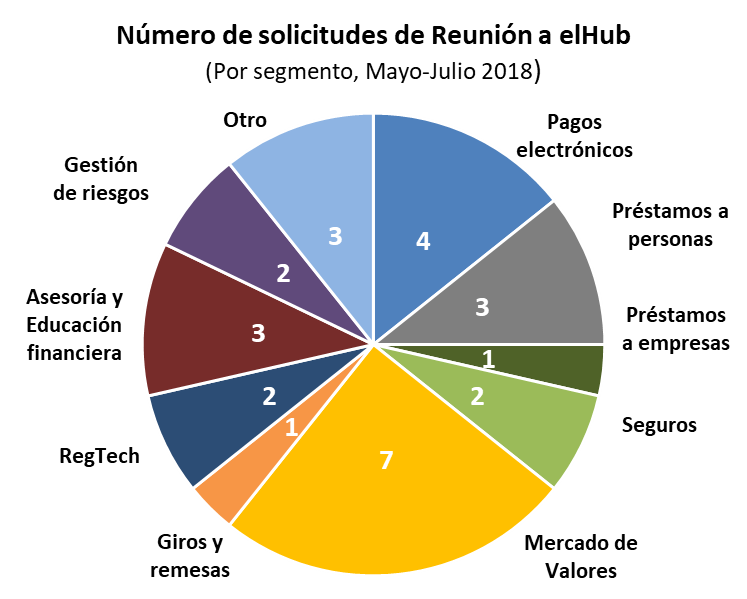 Encuesta de satisfacción (8)
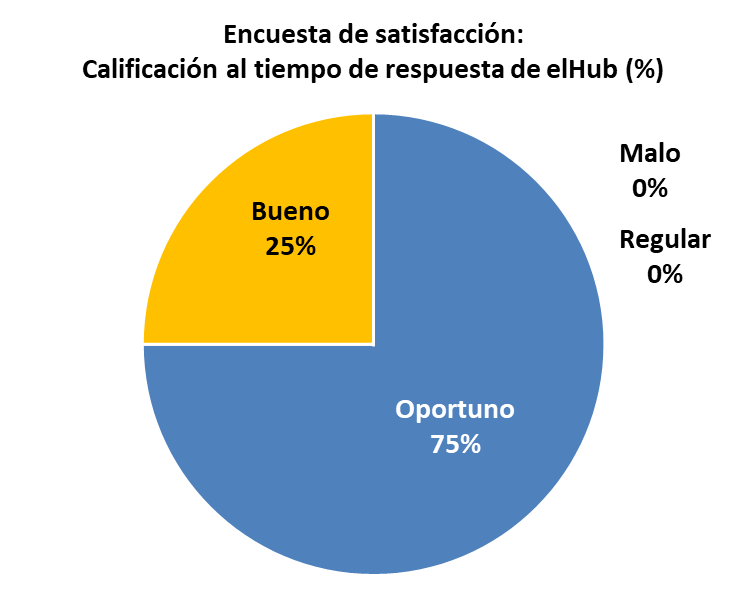 MAPA DE INNOVACIÓN 
REGULATORIA
16
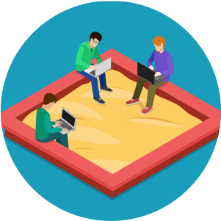 También los reguladores se han visto en la necesidad de pensar “fuera de la caja” para ofrecer herramientas que faciliten la innovación.
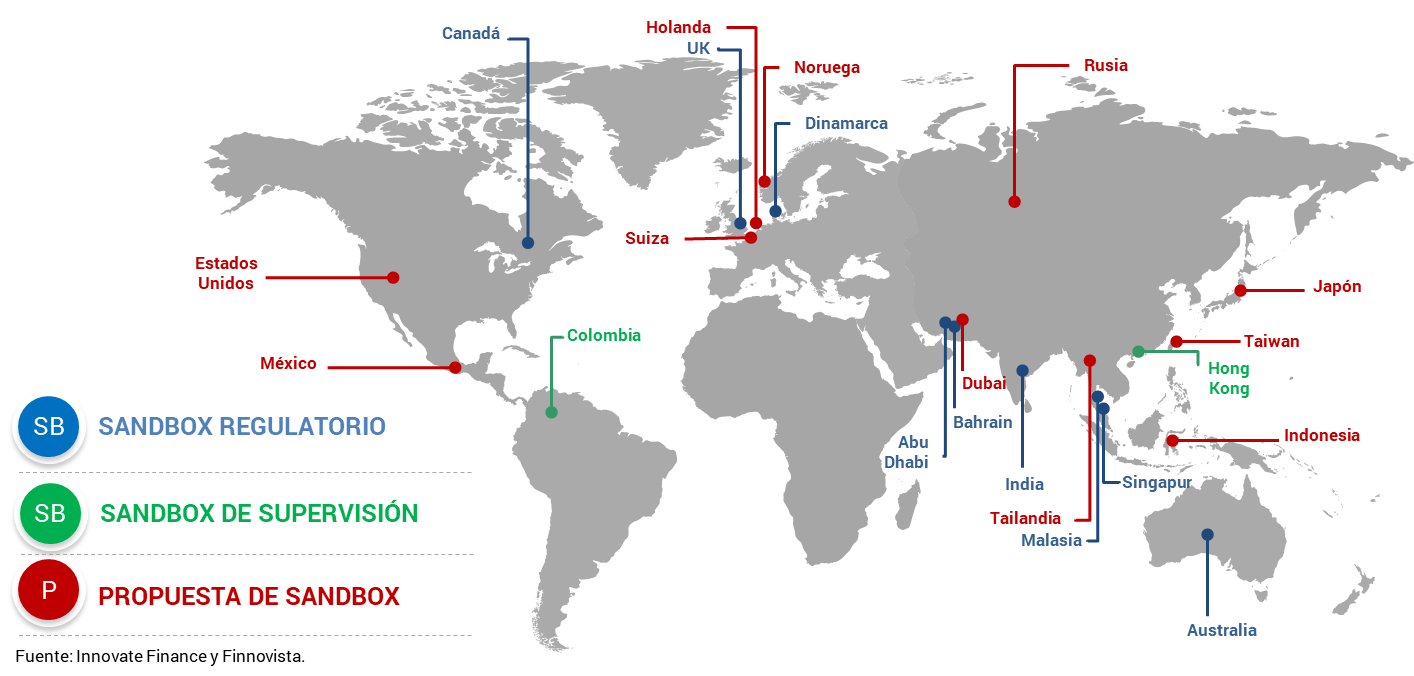 laArenera
Sandbox del Supervisor
CARACTERÍSTICAS DEL SANDBOX DEL SUPERVISOR
2
Objetivos
Facilitar  la innovación  en  el  sector
Apoyar/aprender sobre la aplicación de nuevas tecnologías y modelos de negocio
Impulsar iniciativas orientadas hacia inclusión financiera y protección al consumidor
3
Características
Duración 6-12 meses
Definición “caso a caso” de límites a prueba piloto (montos, operaciones, número clientes, etc.)
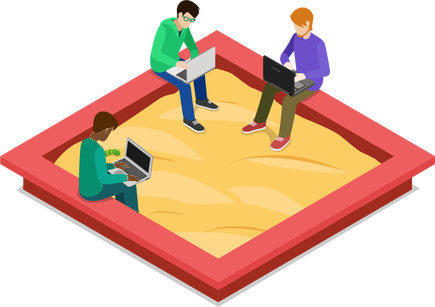 1
Alcance
La Arenera supone un marco a través del cual la SFC facilita la innovación de productos, tecnologías o modelos de negocio, en un ambiente controlado y en tiempo real.
4
Herramientas
Empleo de nuevas tecnologías en ambiente controlado (pilotos regTech, metodologías alternativas para administración de riesgo,)
Flexibilización normativa (“No-action letter”)
Entidades en proceso de autorización (Sedpes? Crowdfunders?)
5
Limitaciones
Circunscrito a ambiente normativo/ supervisión de SFC (no tiene alcance de sandbox regulatorio)
Dificultad para acoger entidades Fintech
Baja capacidad/presupuesto para supervisar multiplicidad de pruebas
17
GUÍA DE FUNCIONAMIENTO
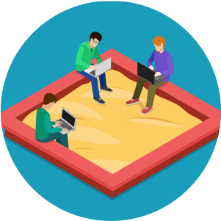 4
Inicio
Inicio de operaciones en laArenera y seguimiento periódico a avances de la prueba piloto; debida gestión de riesgos y reportes de información.
Retroalimentación
5
Análisis de resultados de prueba piloto, retroalimentación y salida ordenada de laArenera (acoplamiento regulatorio, autorización plena).
laArenera
3
Evaluación
Sandbox del Supervisor
El Comité de Innovación determinará si cumple requisitos respecto a:
Alcance y objetivos de la innovación
Necesidad de operar bajo un ambiente supervisado
Control de riesgos
Salvaguardas
Elegibilidad
1
Entidades vigiladas y no vigiladas por la SFC incursionando en innovación financiera, que requieren un acoplamiento del marco regulatorio o de supervisión para probar productos, tecnologías o modelos de negocio.
2
Estructuración
Se agendarán mesas de trabajo con el supervisor para estructurar el piloto de laArenera, incluyendo aspectos como: establecimiento de salvaguardas, control de riesgos, plan de desmonte, forma y frecuencia de reportes de información.
18
PRIMERAS EXPERIENCIAS Y LECCIONES  APRENDIDAS
Resultados
Lecciones
Creación del Comité de Innovación de la Superintendencia Financiera.
Colaboración entre entidades vigiladas y Fintechs.
Externalidades positivas en proceso de estructuración de proyectos.
Más de 10 manifestaciones de interés para participar en laArenera.
Agilidad en estructuración de pilotos (“time-to-market”).
5 pilotos en proceso de estructuración.
1 proyecto piloto presentado por entidad vigilada y Fintech listo para operar en laArenera (Sep.2018).
Mejores insumos y soporte para futura adaptación de la normatividad.
19
PILOTEANDO LA CUARTA REVOLUCIÓN INDUSTRIAL
Si el regulador sólo utiliza el espejo retrovisor, sin considerar la autopista que tiene enfrente, corre el inmenso riesgo de estar conduciendo con un “punto ciego regulatorio”.
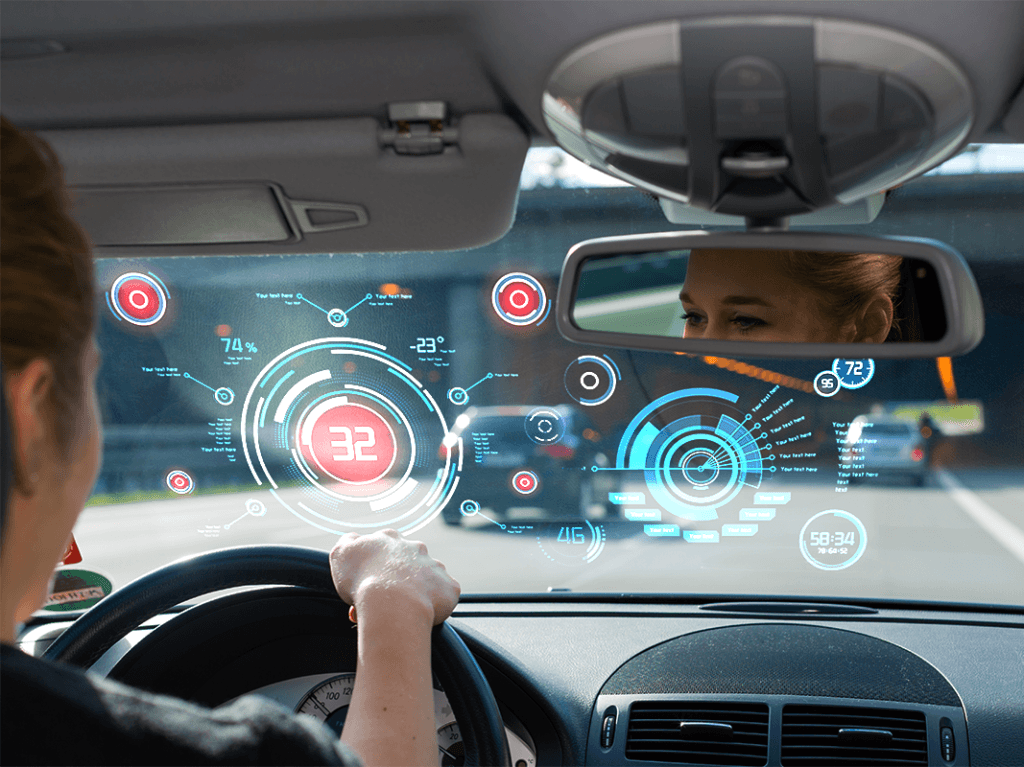 El verdadero reto es encontrar el justo balance y tiempo oportuno para no limitar la innovación, ni desatender sus riesgos.
El riesgo de no tener las manos bien puestas sobre el volante, es demasiado alto.
20
¡GRACIAS!
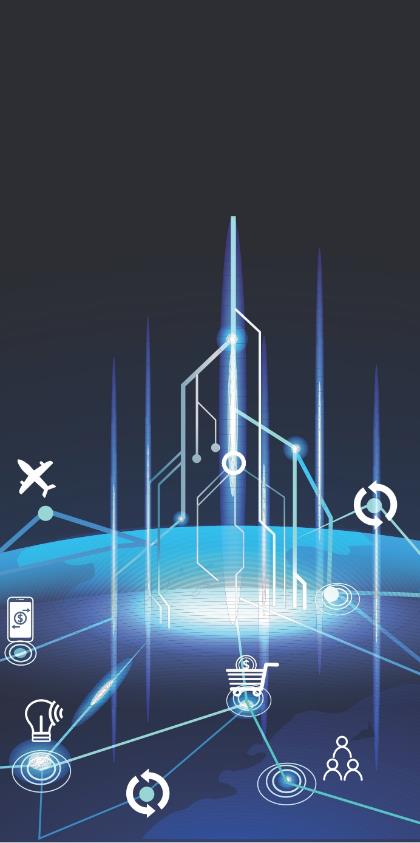 Estamos en…
 www.superfinanciera.gov.co/innovasfc
 innovasfc@superfinanciera.gov.co
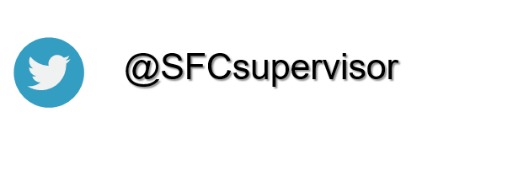 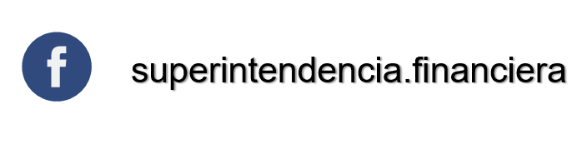 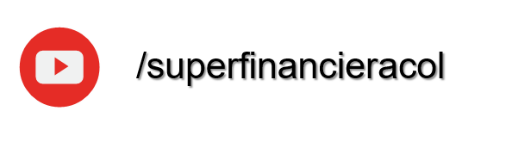 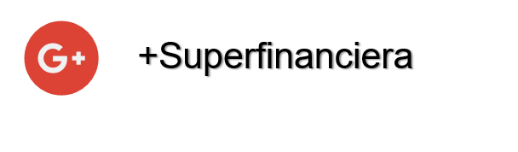 21